NAH Presentatie voor groepje 1
Julia, Max, Denise, Rosan en Mitchell
Inhoudsopgave
Gekozen onderwerp en vraag
Het verschil tussen NAH en Dementie
Ontremd gedrag van dementie
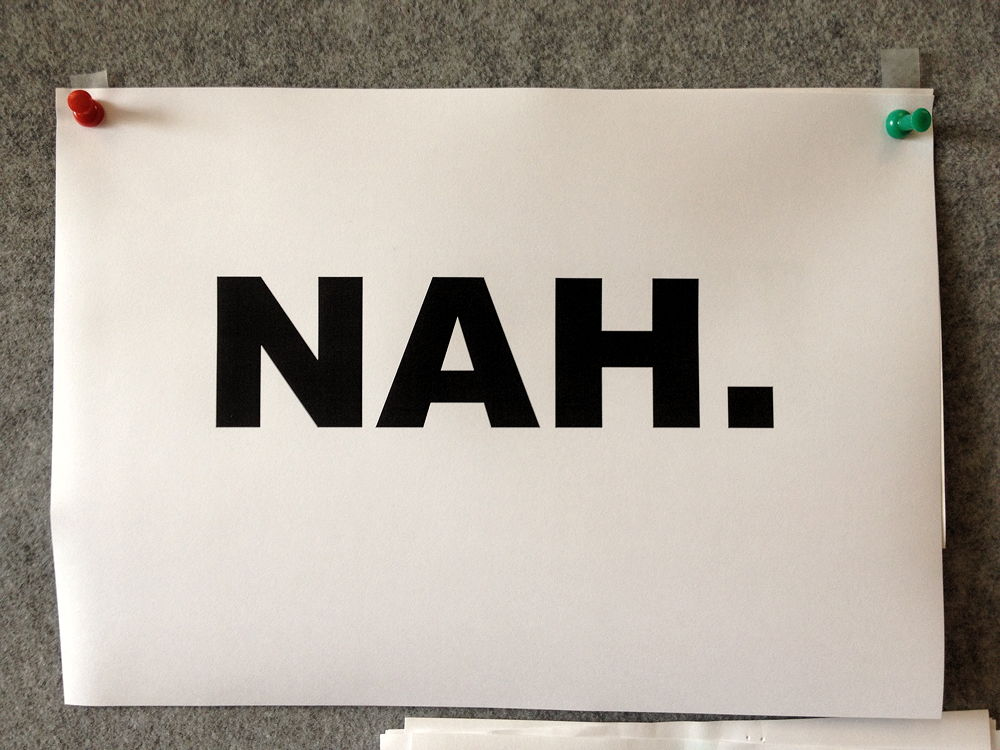 Gekozen onderwerp en vraag
Het groepje waar we voor moesten maken zijn; Ilse, Angelica, Iris en Myrte
Jullie onderwerp is; Dementie en NAH
Jullie vraag is; Is er een grote kans op dementie bij NAH en waarom? Hoe zie je en wat is het verschil tussen dementie en NAH?
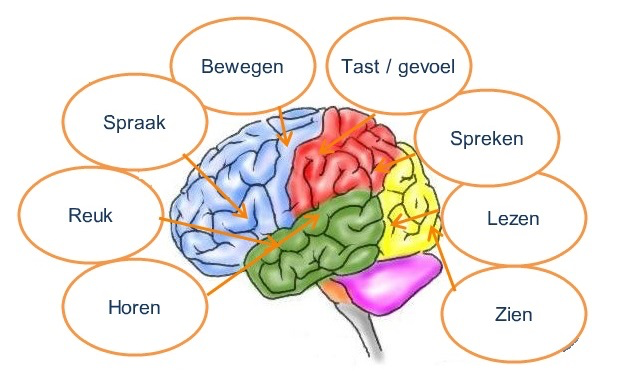 Het verschil tussen en NAH en Dementie
Een belangrijk verschil tussen NAH en dementie is de wijze van ontstaan 
dementie een progressieve aandoening, in tegenstelling tot NAH 
Bij NAH treden die veranderingen doorgaans niet geleidelijk op 
8,4 procent van de patiënten met hersenletsel bij een volgend bezoek aan het ziekenhuis, de diagnose dementie kregen 
2/3 van trauma komt door een val
Neuronen zijn bouwstenen voor het zenuwstelsel
Het verschil tussen en NAH en Dementie
NAH ontstaat veelal van de één op andere dag:
Traumatisch hersenletsel door uitwendig geweld; zoals een ongeval.
Niet-traumatisch hersenletsel; ontstaat door een proces in het lichaam zoals een CVA of hersenbloeding. 

Dementie ontstaat geleidelijk door bijvoorbeeld:
Doorbloedingsproblemen in het brein.
Veranderingen in en rondom de hersencellen verschil van ontstaan.
Ontremd gedrag van dementie
Kenmerken van dementie en NAH lijken heel erg op elkaar
Lastig te onderscheiden
Gevolgen NAH
Gevolgen Dementie
Iemand met hersenletsel kan ontremd raken
Ontremd gedrag van dementie
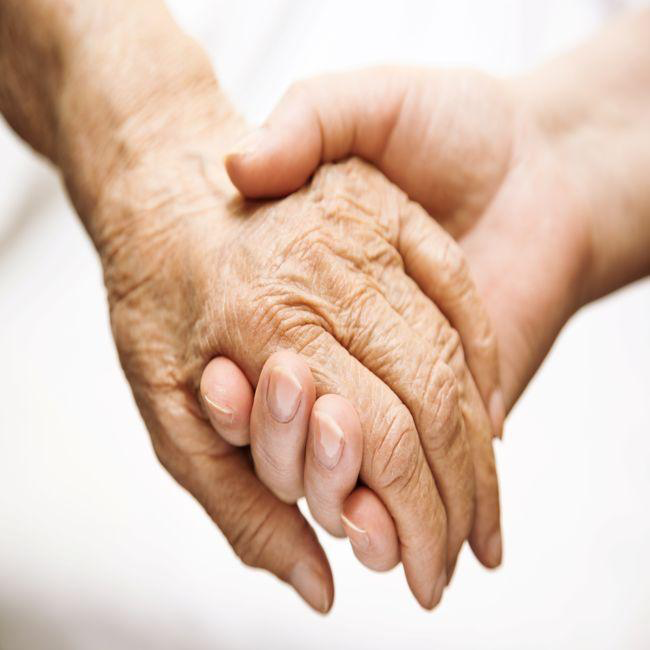 Verbale ontremming
Motorische ontremming
Emotionele ontremming
Seksuele ontremming
Eet-ontremming
Dwangmatig lachen/huilen
Einde
Julia, max, denise, rosan en mitchell